NORFOs digitale tjenester

Einar Solheim
DICO 2250
9. Mars 2019
NORFOs digitale tjenester til klubbene og distriktene
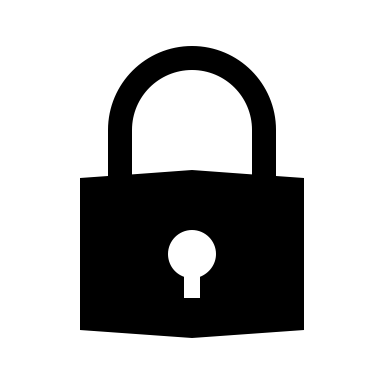 Tilgang og sikkerhet
Bruker-kontoer og passord, Dashbord 
Medlemsnett
Medlemslister, oppmøte, arkiver etc. Overføring til RI
Hjemmeside-mal
Mal for hver klubb, distrikt og NORFO
Epost-løsning 
Zimbra epost med klubbens epostadresse
Nettmøter
	- Mange deltakere, skjermdeling og opptaksmuligheter

Hjelp og støtte
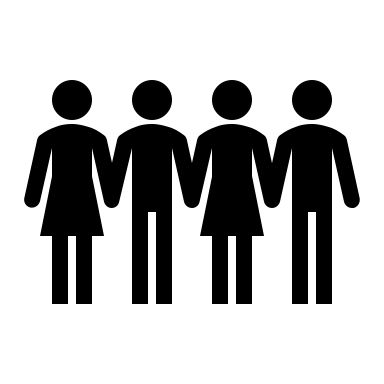 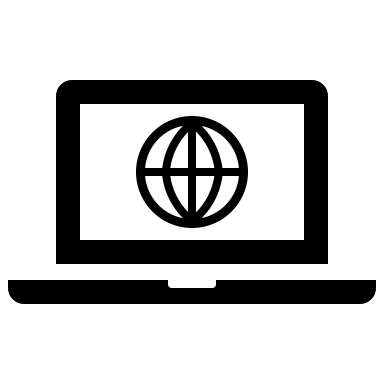 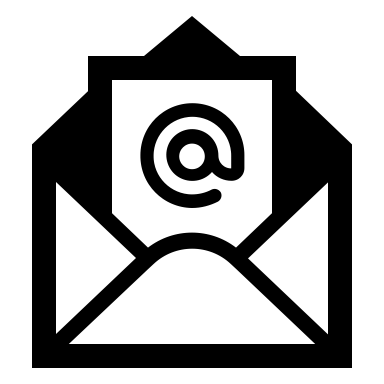 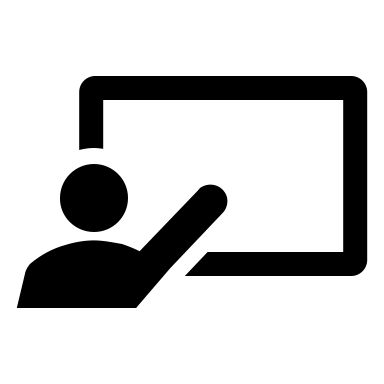 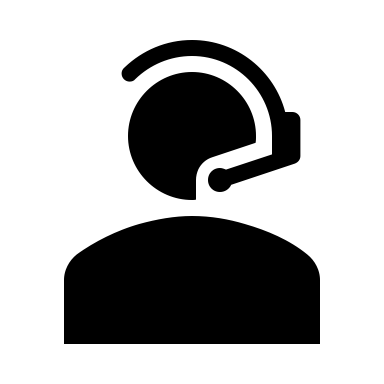 Rotarys IT-forum
Trond Nielsen 		Webmaster
Tore Krokstad 		Dico 2275
Trygve Danielsen 	Dico  2310
Einar Solheim			Dico 2250
Tor Endre Bakken	Dico 2290
Fred Loe				Dico 2305
Johnny Rivli			Dico 2260 
Aril Bjørkøy			MD Executive Secretary
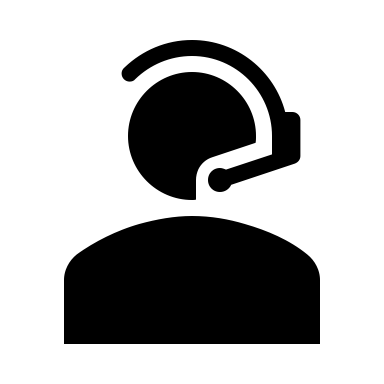 Tilgang og sikkerhet
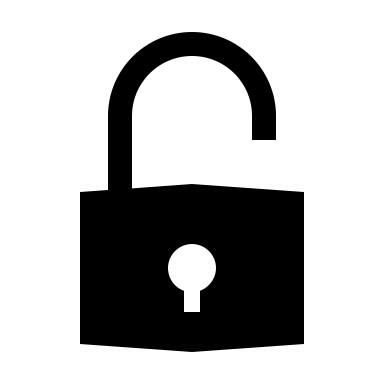 Hvordan komme i gang
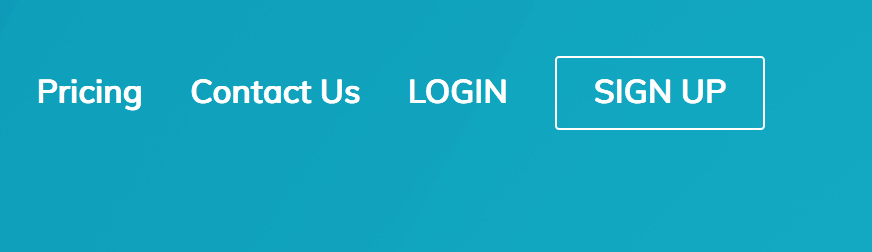 For å få tilgang til Rotarys digitale tjenester må du 
først registrere deg hos Appsco.
Gå til «appsco.com»
Bruk «LOGIN»
Ikke «SIGN UP»
Nytt medlem:
Etter å ha blitt ført inn i medlemsnett venter du i 24 timer (synkronisering) før går du til “appsco.com" i nettleseren. Der er du nå  blitt registrert med den e-posten som ligger i medlemsnett.
Bruk “LOGIN”.
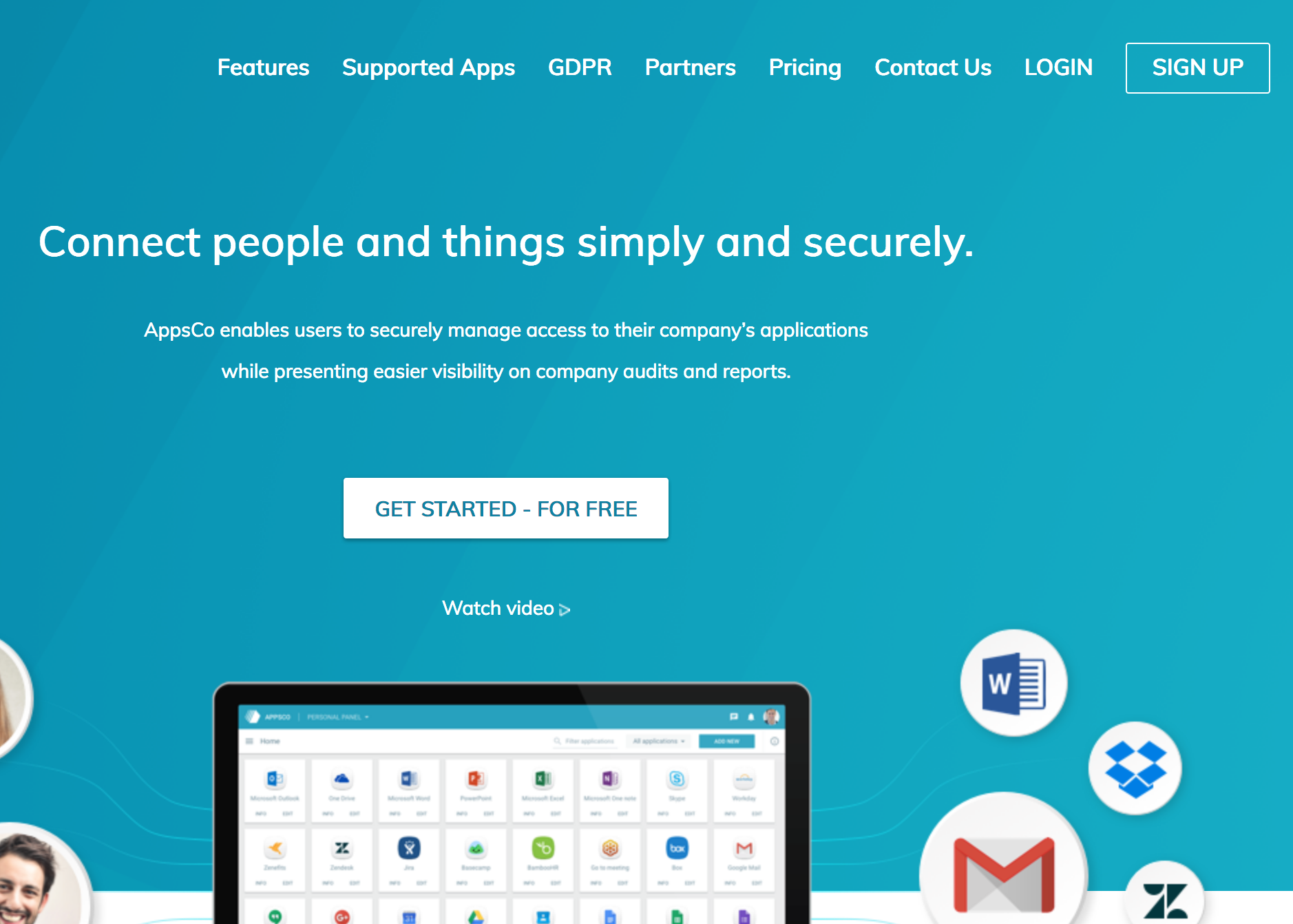 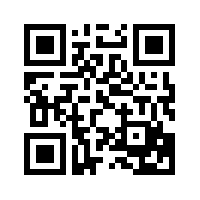 Medlemmer som har endret 
e-postadresse i medlemsnett 
bruker samme prosedyre.
Det har vist seg at nettleserne Firefox og Chrome fungerer best. Safari og Internet Explorer kan gi problemer. Får du problem så bytt til en annen nettleser, noen ganger hjelper det å slå av og på igjen datamaskinen.
https://www.youtube.com/watch?v=bqjp3aipyXw
Hvordan komme i gang
Skriv inn din e-post adresse og trykk “Forgot Password”
N.B. Du skal ikke lage passord nå.
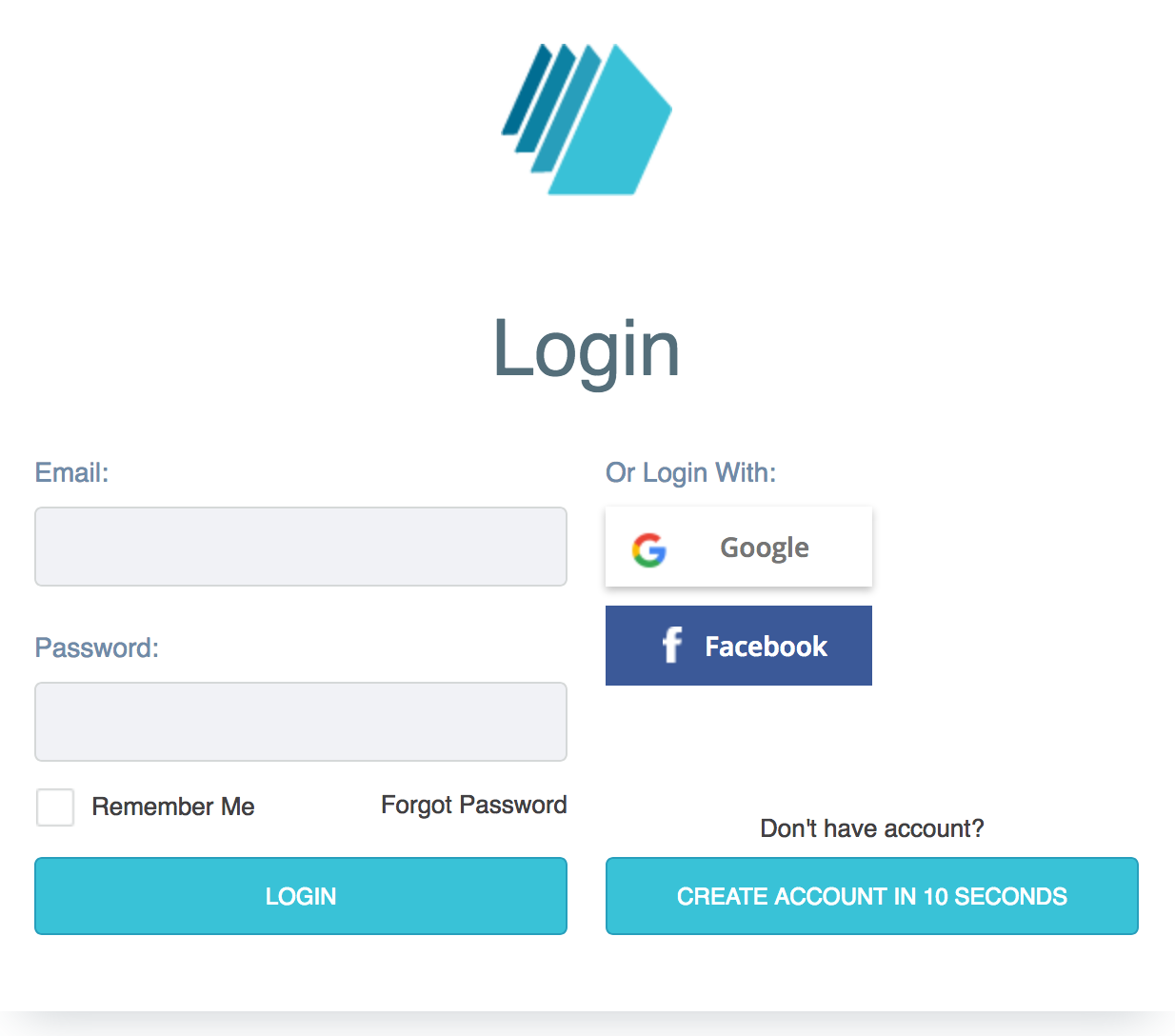 Hvordan komme i gang
Skriv inn din e-postadresse og trykk “RESET”.
Du mottar en e-post med en lenke, hvor du lager ditt passord.
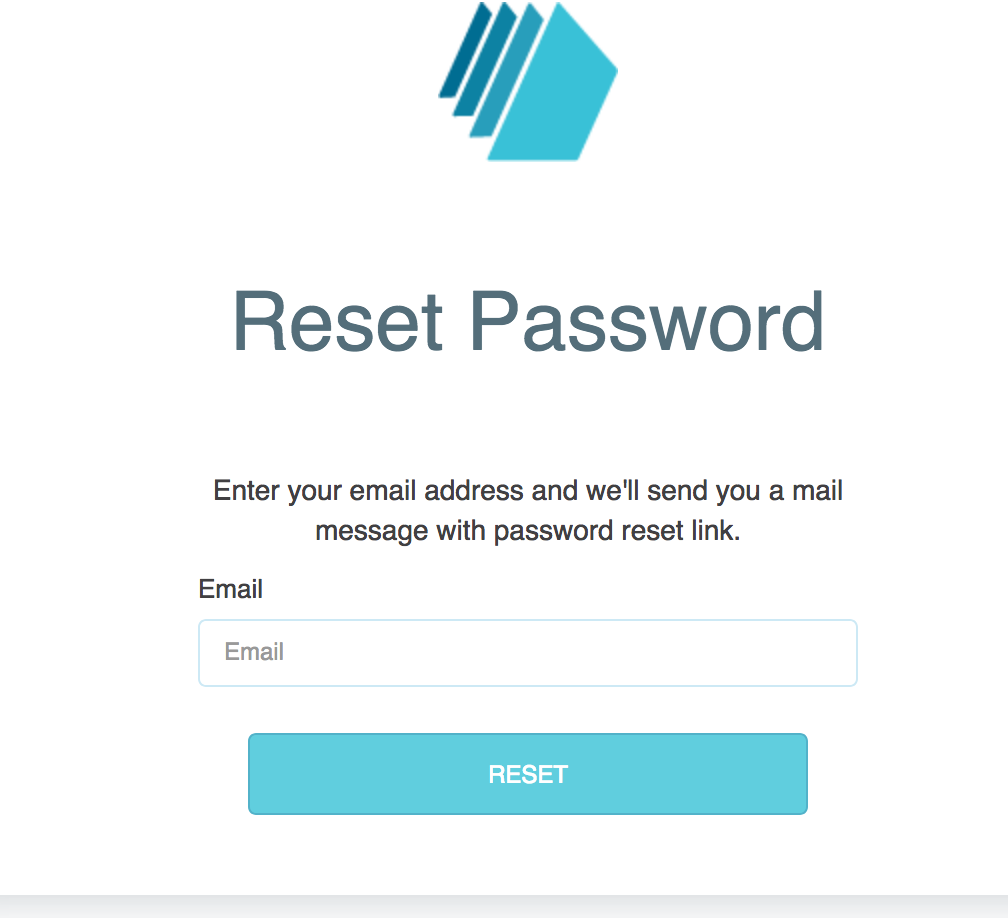 Hvordan komme i gang
Du har nå laget passord og kan logge deg inn
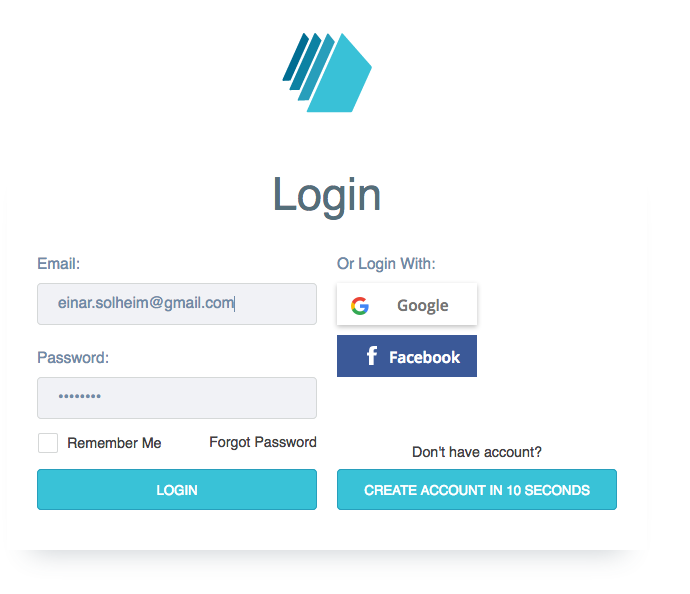 og få tilgang til Rotarys digitale tjenester.
MIN SIDE
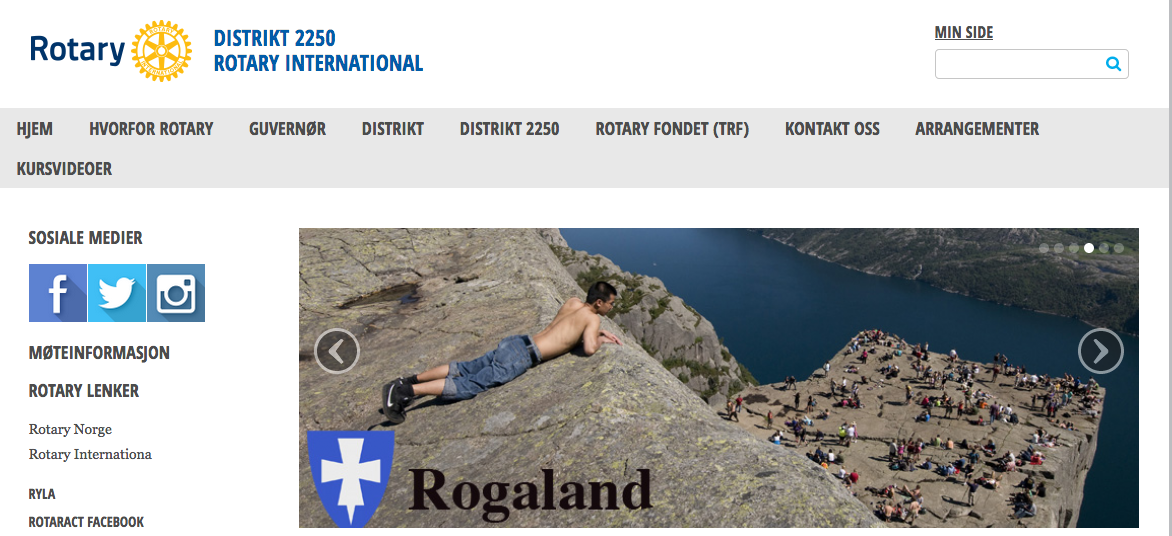 ”MIN SIDE” finner du på alle Rotarys websider. Og uavhengig av hvilken webside du er på, er det din versjon av ”MIN SIDE” du åpner.
MIN SIDE
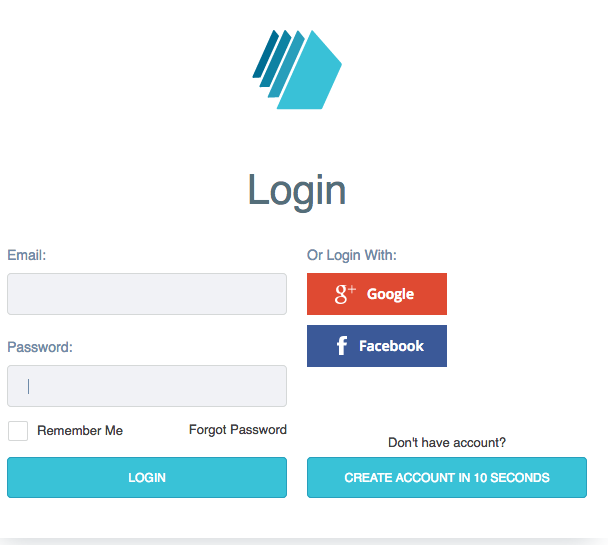 Skriv inn e-postadresse og passord og trykk “LOGIN”
Dersom du vil at systemet skal huske e-post og passord, klikker du “Remember Me” Om du vil kan du endre passordet.
MIN SIDE
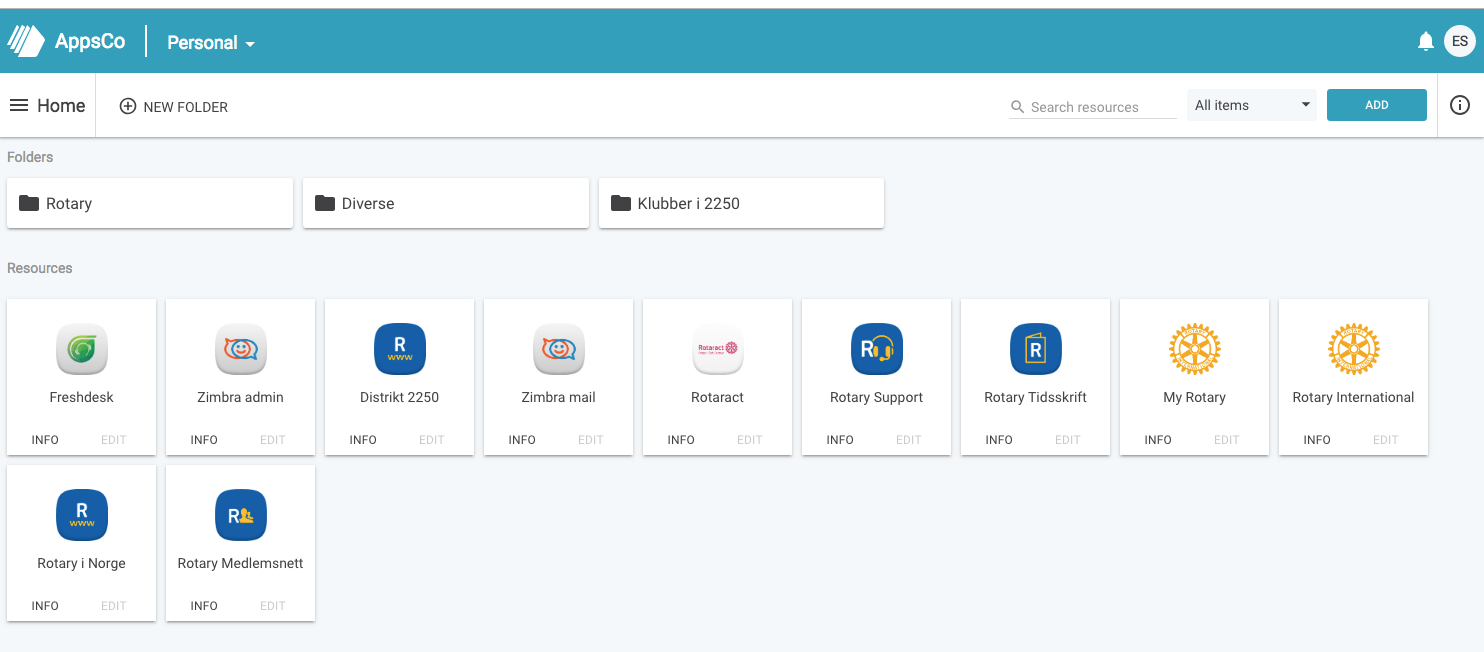 NB. Dette er DICOs ”MIN SIDE”. Din side vil ikke inneholde så mange apper.
Medlemsnett
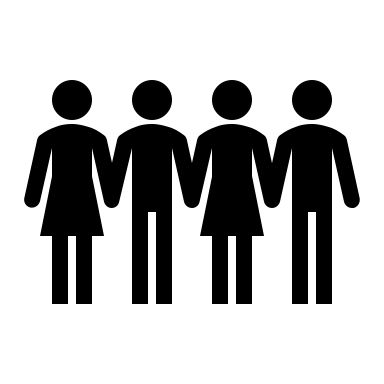 Roller i Medlemsnett styrer alle rettigheter
Visning og 
Redigering:
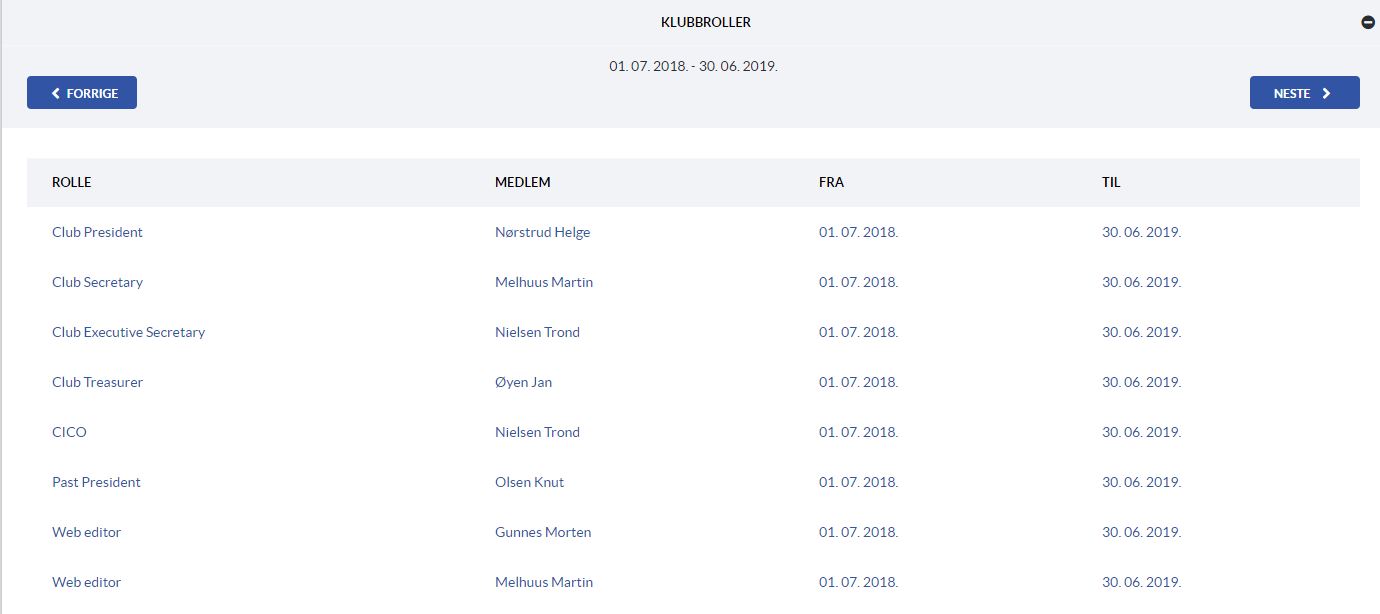 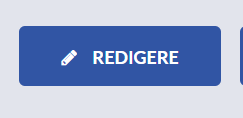 Redigeringsknapp vises kun når du har tilgang til å redigere.
Redigering – Utvalgte roller
Redigering i forhold til hvilken rolle du har
Hjemmeside-redaktør er egen rolle  (i Medlemsnett)
Rapporter
Visning – Alle medlemmer
Matrikkel
Visning av alle profiler
Mine komiteer
Rotary Fellowship
Søk
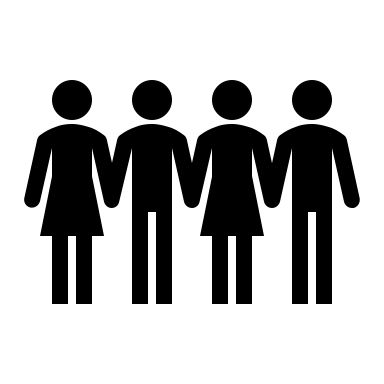 Medlemsnett  hovedmeny
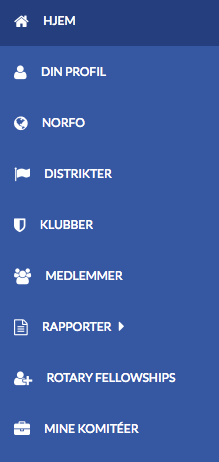 Hovedmenyen inneholderDin Profil
Norfo
Distrikt – Ditt distrikt
Klubber – Din klubb
Medlemmer

Mine komiteer – Du er med i
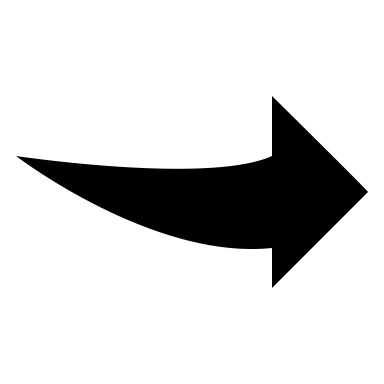 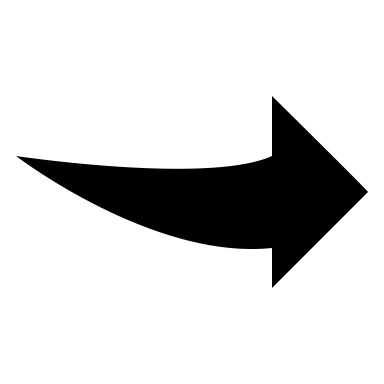 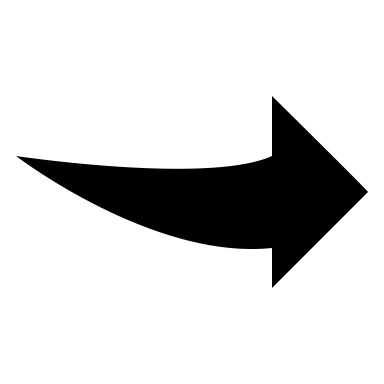 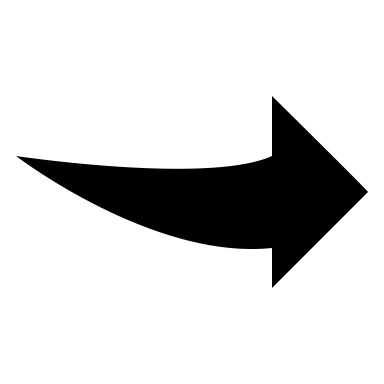 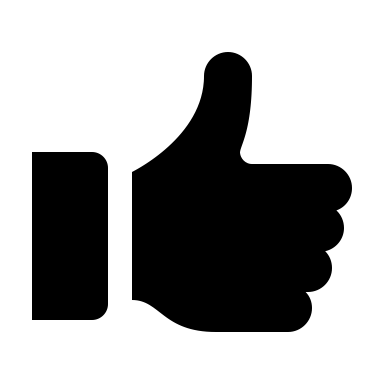 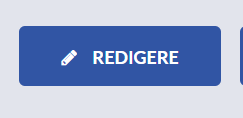 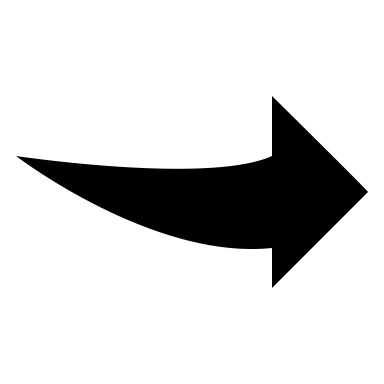 Husk den magiske knappen
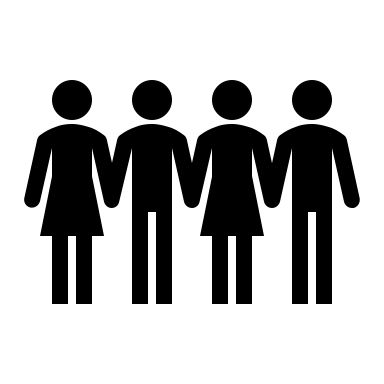 Din Profil
Opplysninger om 
Medlem  
Roller
Tillitsverv
Vedlikeholdes av klubben (Vanligvis sekretæren).

Medlemmer kan endre opplysninger om seg selv i Medlemsnett etter innlogging, men IKKE dette:
Klubbnavn
Klubbnummer (kun fra RI)
Opptaksdato
Medlemsnummer
Medlemstype
Fadder
Klassifikasjon
Æresbevisninger
Unntak fra møteplikten
Medlemshistorikk
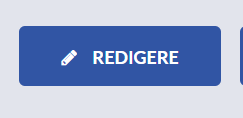 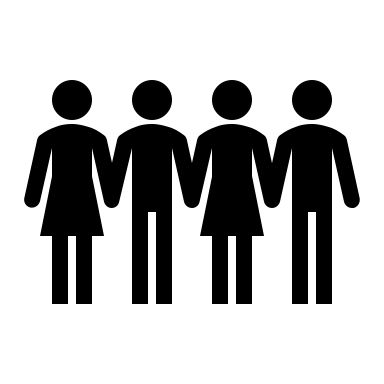 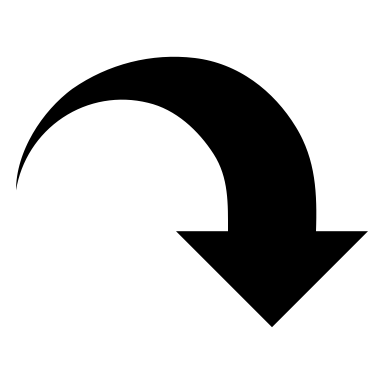 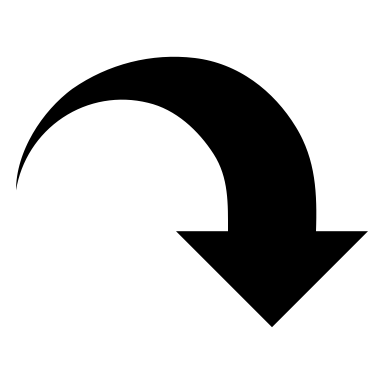 Komiteer og Arkiv i Klubb og distrikt
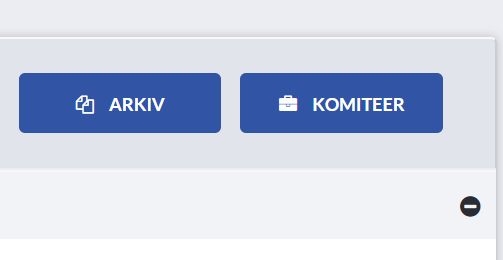 Komiteer opprettes på klubb og distrikt-nivå
Komiteen kan være  Automatisk (komite med årlig fornyelse) eller Statisk( fast)
Har sitt eget arkiv (info kan gå i arv)
Komiteleder er redaktør og Komitemedlem har lesetilgang 
Mapper og undermapper
‘Members media’ er et åpent arkiv for alle klubbens medlemmer. Tilgjengelig fra din profil.
‘Mine komiteer’ (valg i hovedmenyen)
Komitemedlemmer  ser  alle komiteer du er leder/medlem av
President og Sekretær i klubben  har lesetilgang til alle komiteer klubben
Distriktsguvernør og Distriktssekretær har lesetilgang til alle komiteer i distriktet
Styret og sekretær i Norfo har lesetilgang til alle komiteer i multidistriktet
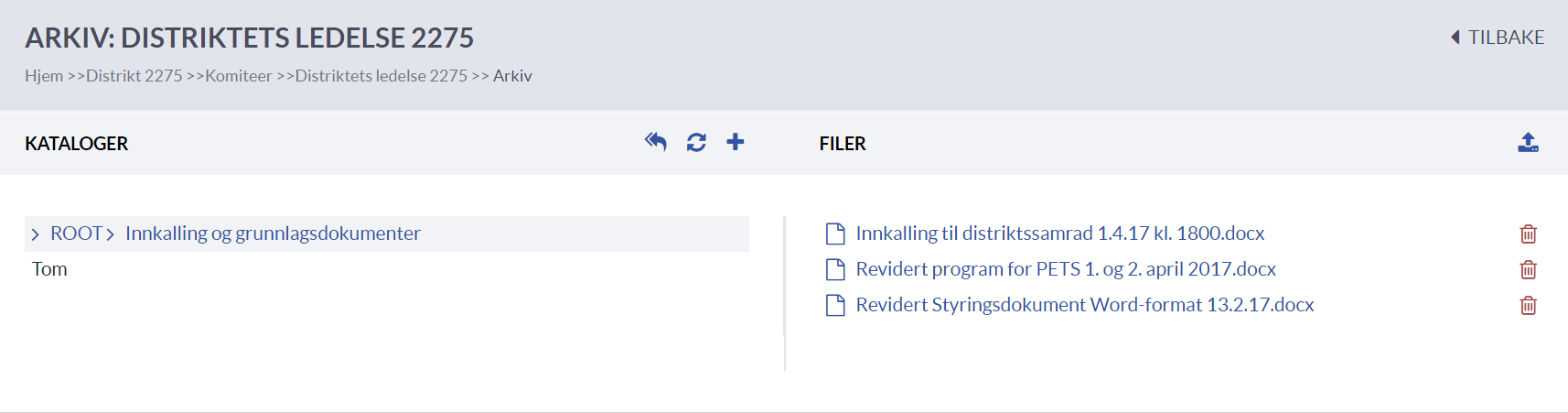 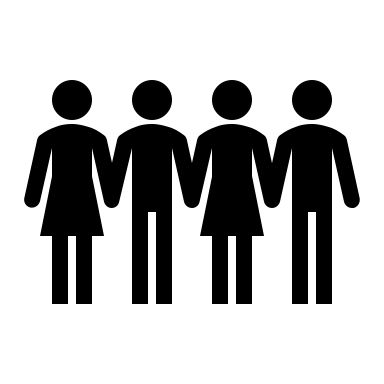 Fremmøte
Møtefrie uker og  Fremmøte.
Fremmøteregistrering alternativer:
Ikke til stede
Til stede
Prosjekt
Annen klubb
Fritak fra frammøteplikten

Møtefrie uker
Markere møtefrie uker (beregning)
Til lokalt (Nasjonalt) bruk (ikke til RI)
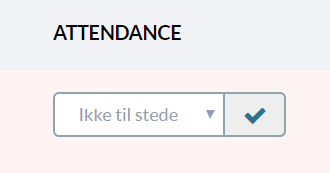 Hjemmeside-mal
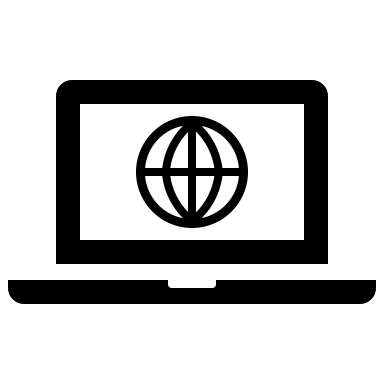 Noen nøkkelpunkt
Dashbord
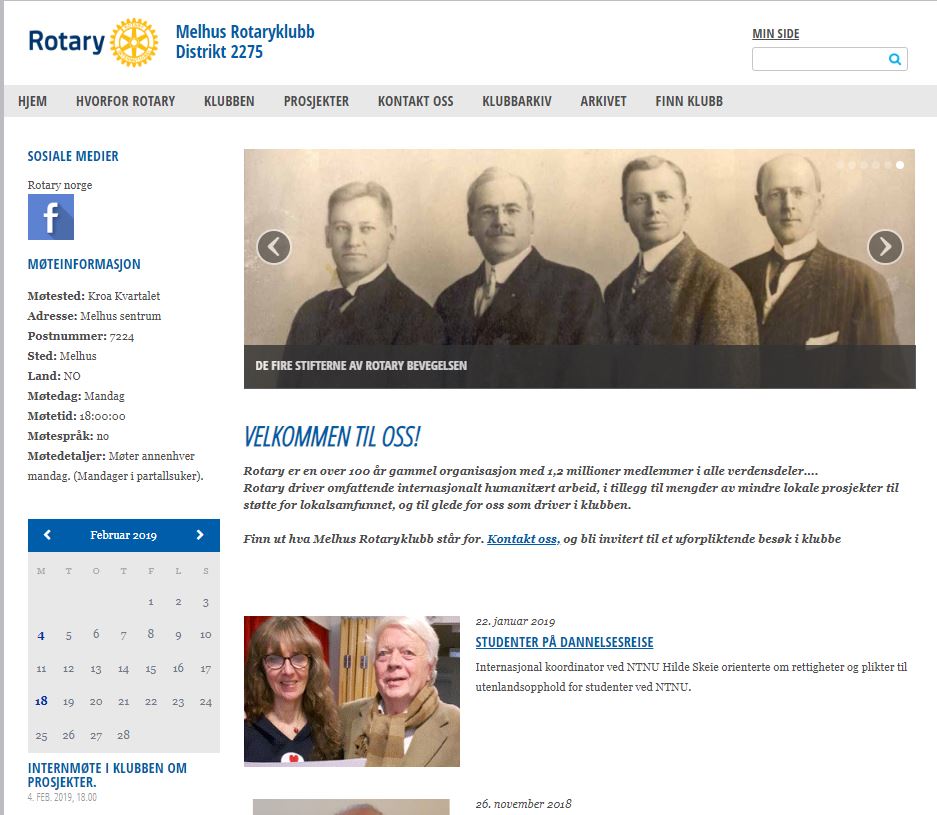 Lenk dit du vil
Hovedmeny kan lenke til sider, eksterne sider og dokumenter
Hentes fra Medlemsnett
Dine bilder?
Fritekst
Hentes fra møtekalender
Nyhets modul
Hentes fra møtekalender
Lenke til referat og bilder
Du vet du er i edit-modus når du ser dette
Lagre endringer
Slik ser det ut..
Nyhetsmodul
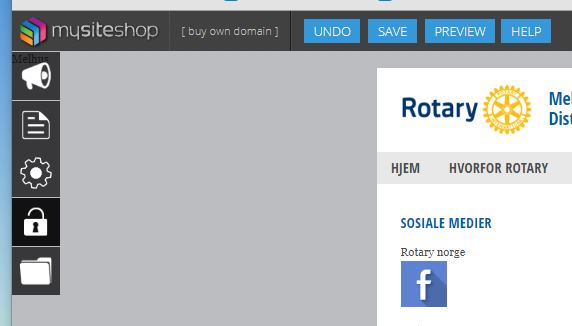 Sider
Innstillinger
Midlertidig tilgang
Dokumenter og filer
Epost
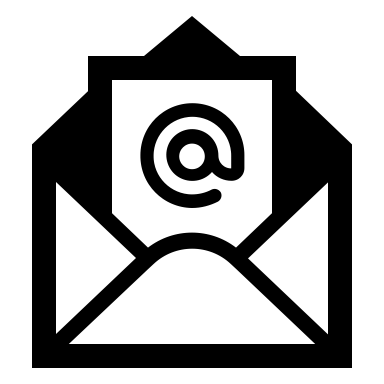 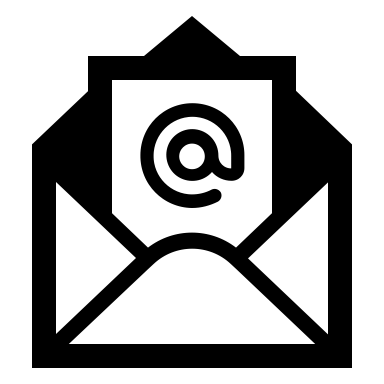 Zimbra Web Client epost
Tjenester
Klubb-epost : 	klubbnavn@rotary.no
Distrikt-epost: 	d2250@rotary.no
Funksjonsbasert (rollebasert) epost feks. dico.2250@rotary.no / 
Zimbra er front-end til rotary epost. (Epost-server https://webmail.mysiteshop.com)


Anbefaling:
Konto settes opp for visning  i eget postsystem feks. i Outlook (unngå Zimbra).Alternativt videresendes til privat epost. (hvem svarer?)
Betydelige problemer med søppelpost. HUSK at:
Klubbens epost SKAL være en @rotary.no adresse.
Hjemmesiden har en kontaktformular som bruker klubbens epost
Funksjons-epost gjør det mulig å overlate informasjon til neste tillitsvalgte
Litt om Rotary.org
Data som flyter fra Medlemsnett til Rotary International
Klubbens Møteinformasjon (når/hvor)
Medlemsinformasjon
Verv (Officers) fra  rolleliste i medlemsnett
Enveis
Enveis fra Rotary Medlemsnett til RI
RI leverer kun medlemsnummer tilbake
RIs krav
Tretti-dagers regelen
Ingen duplikat i eposter
Neste års verv innen 1. februarAlle opplysninger skal inn i Medlemsnett. Ikke endre i RI uten avtale med DICO
My Rotary
Gå inn på ”rotary.org”
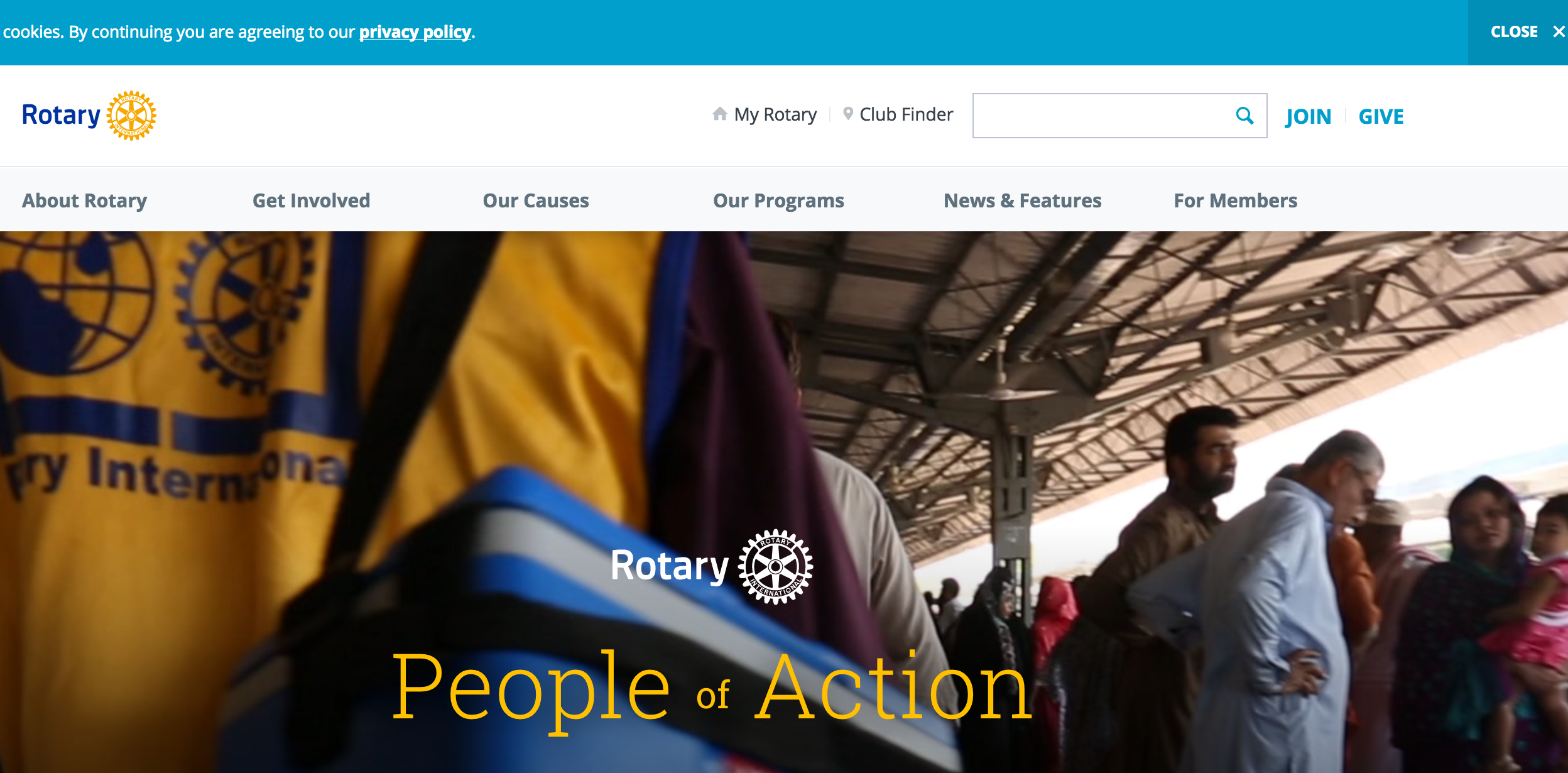 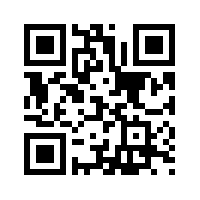 https://www.youtube.com/watch?v=ku_6LWRWzzI
Registrering på “My Rotary
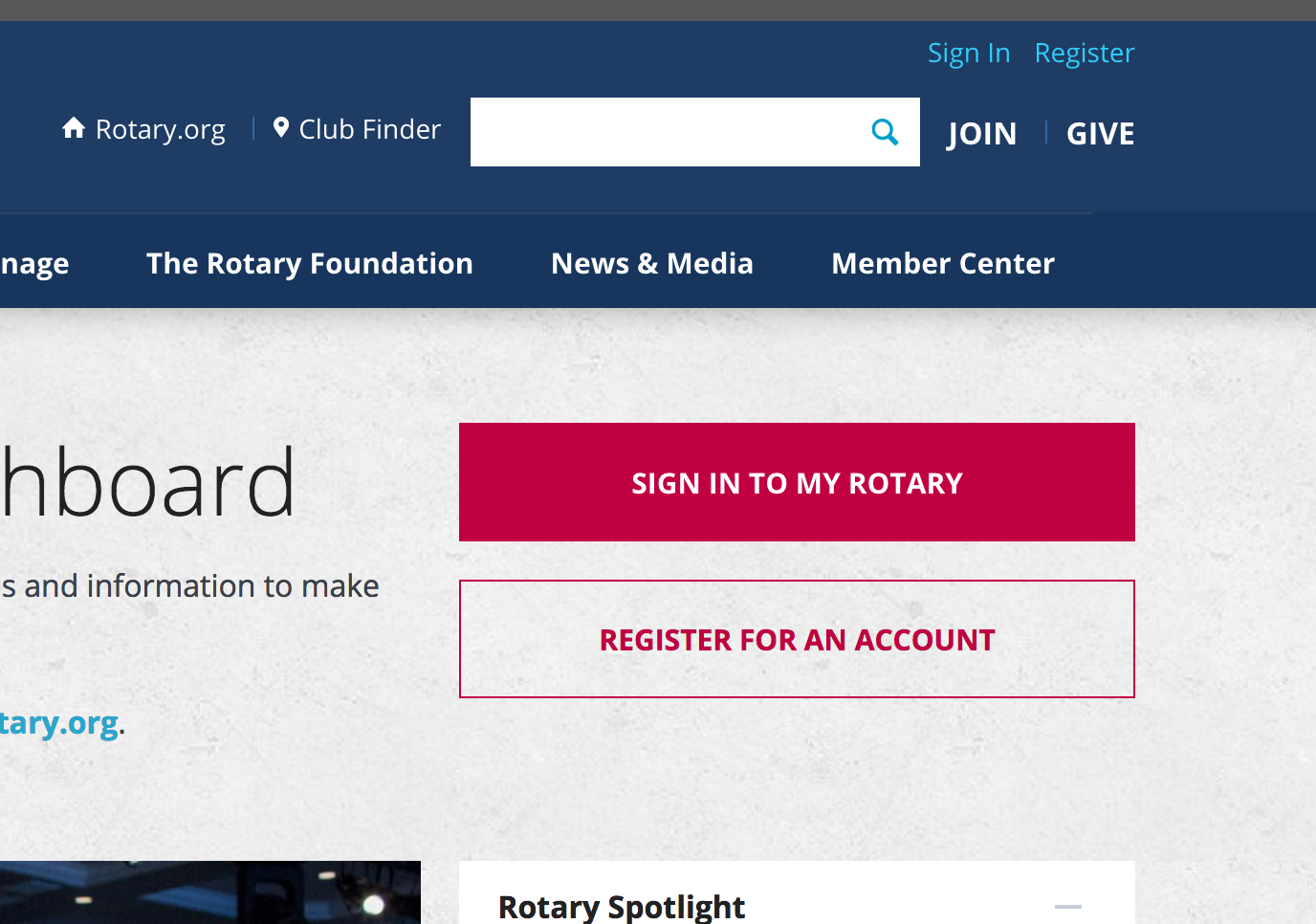 Trykk på et av de merkede stedene.
Innlogging på “My Rotary”
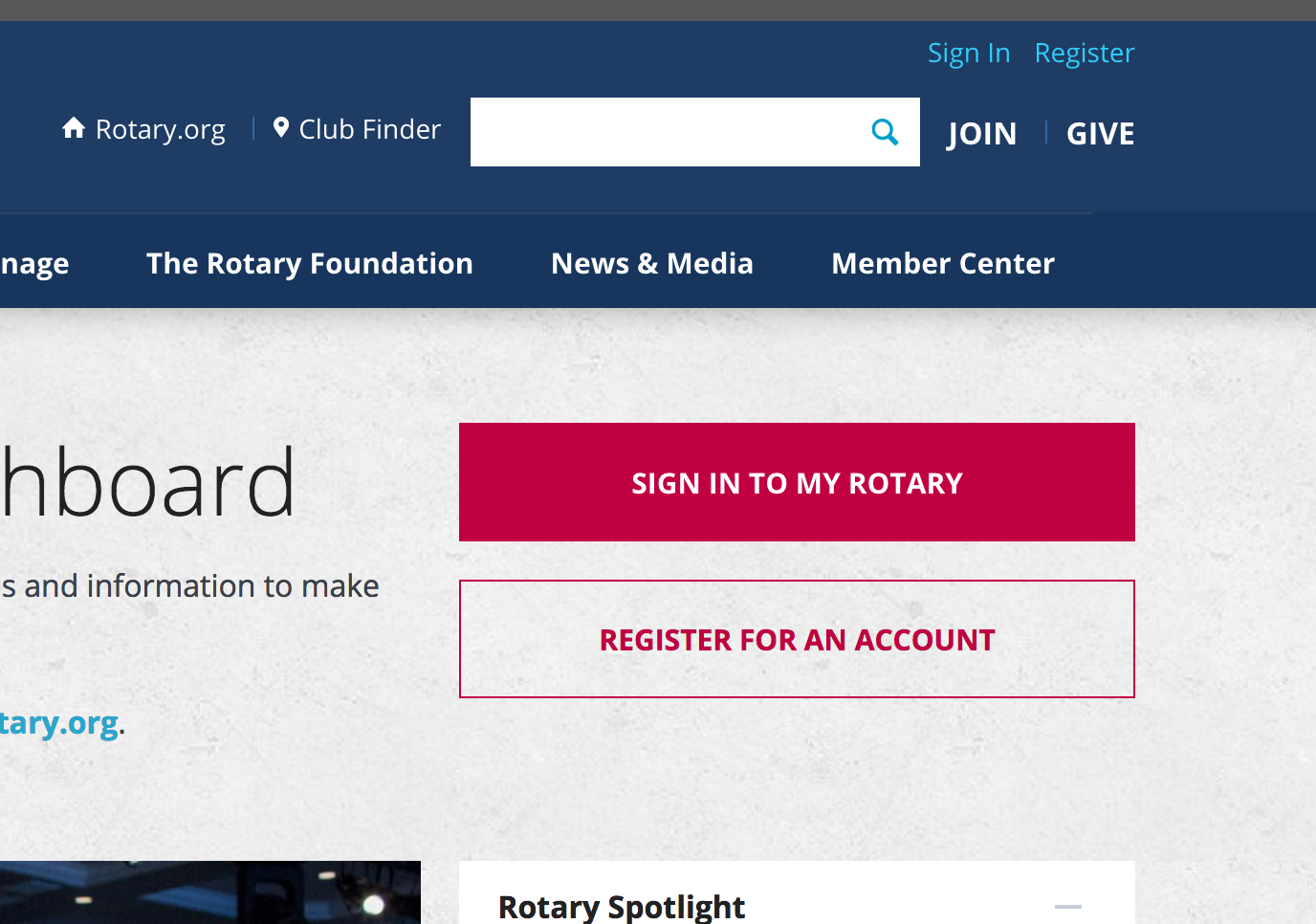 Innlogging på “My Rotary”
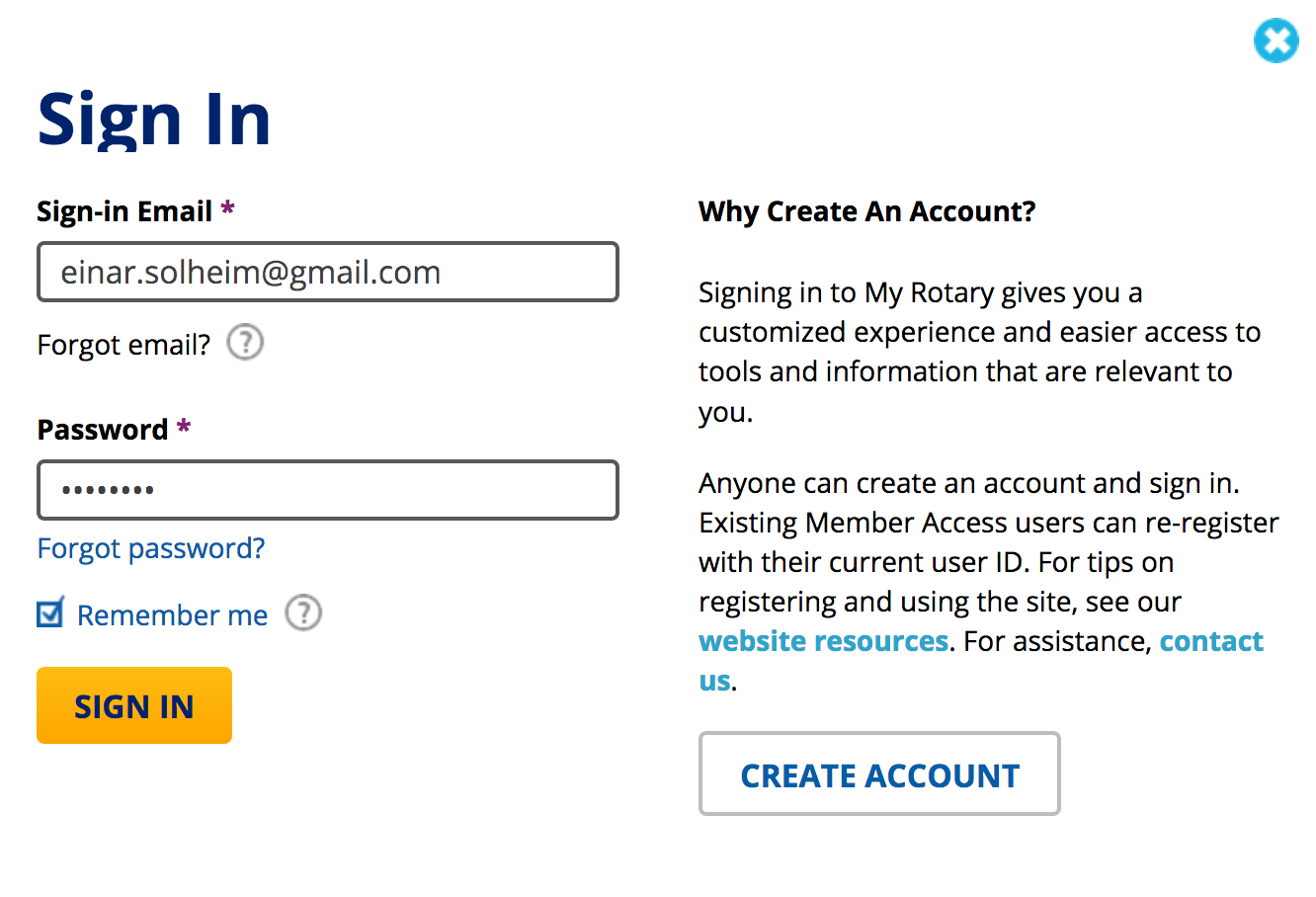 My Rotary
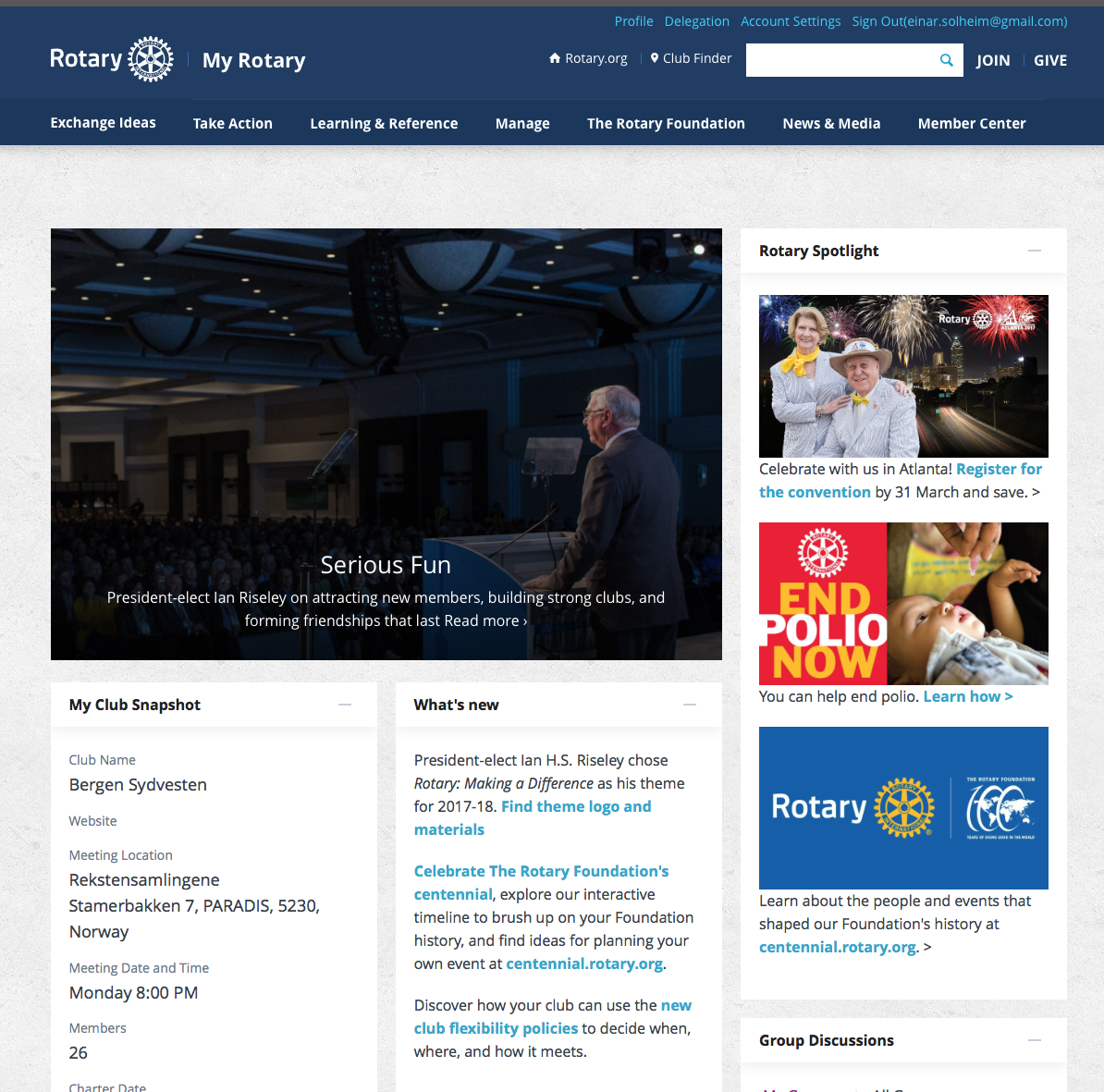 My Rotary
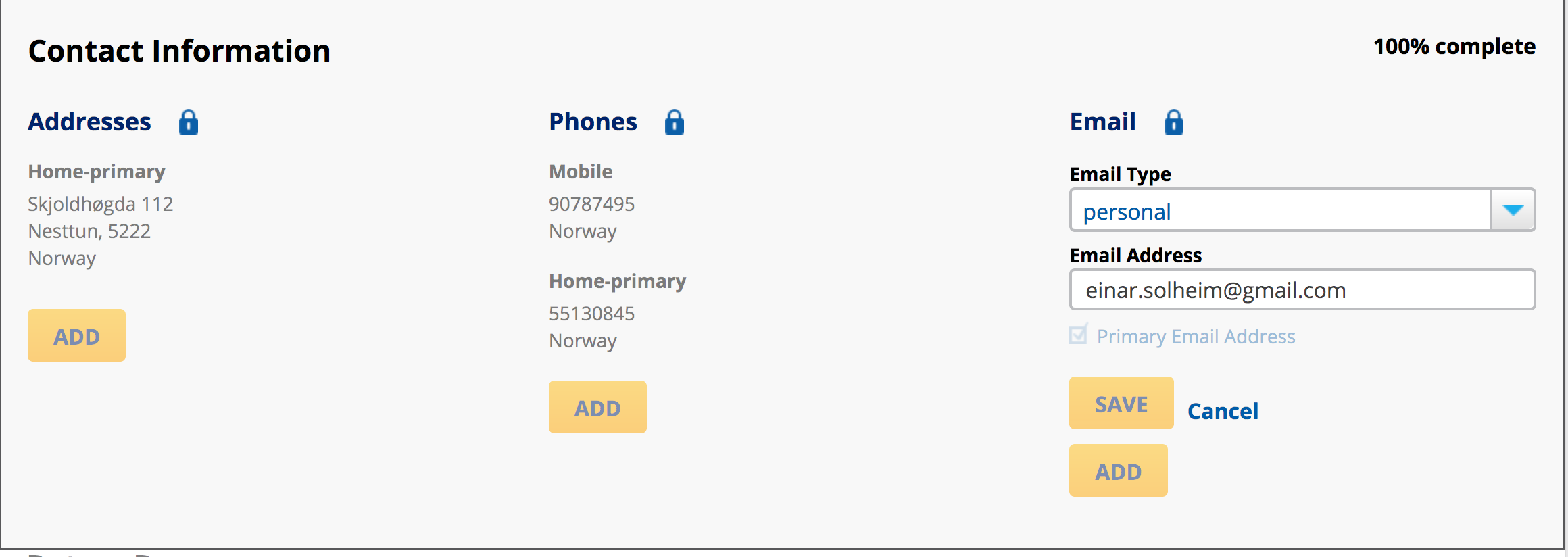 Hentes fra medlemsnett, men “Sign in Email” blir ikke rettet.
Dersom du har endret e-post etter du registrerte deg i ”My Rotary” 
bør du gå inn og endre ”Sign in Email”.
Du må da logge deg inn med din gamle adresse.
Endre sign-in email
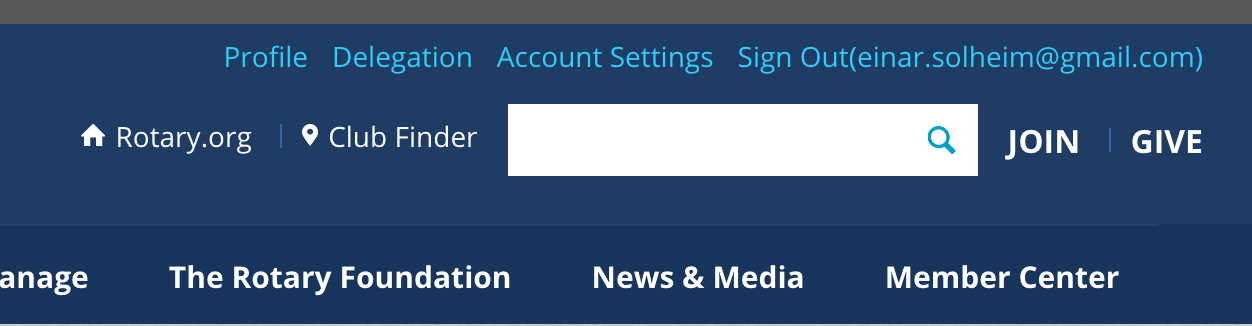 Gå inn på “Account Setting”
Endre sign-in Email
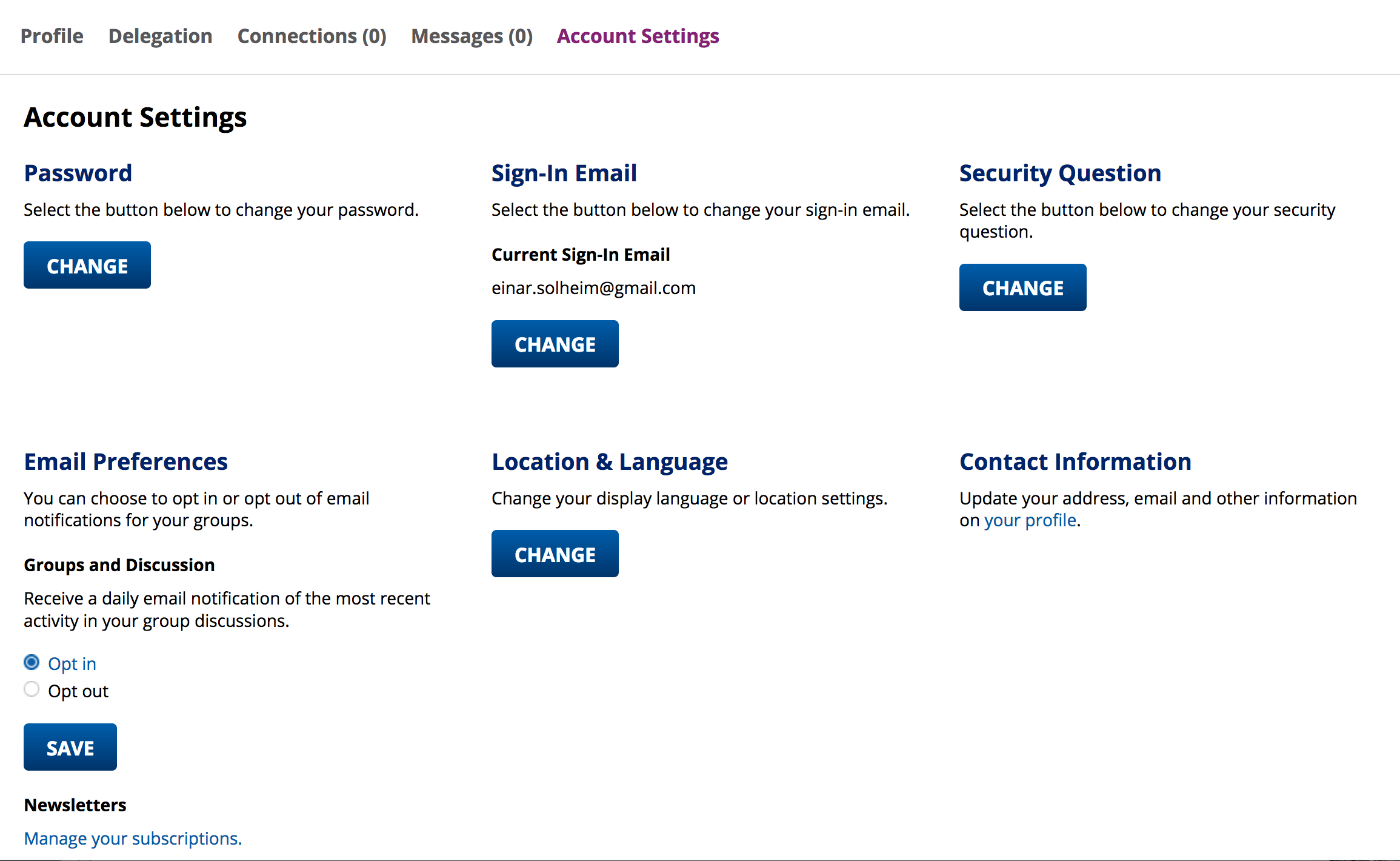 Endre sign-in Email
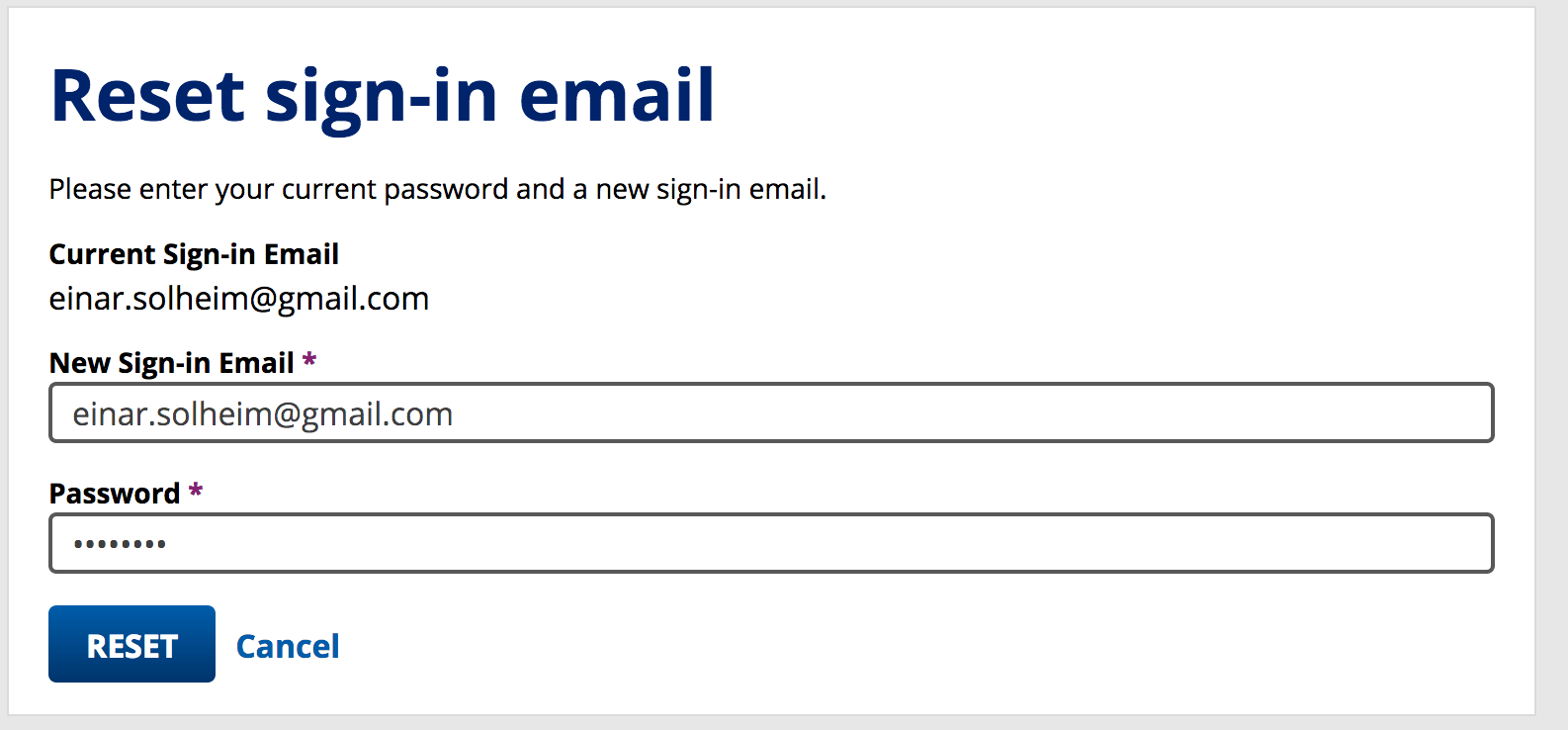 Manage – Club administration
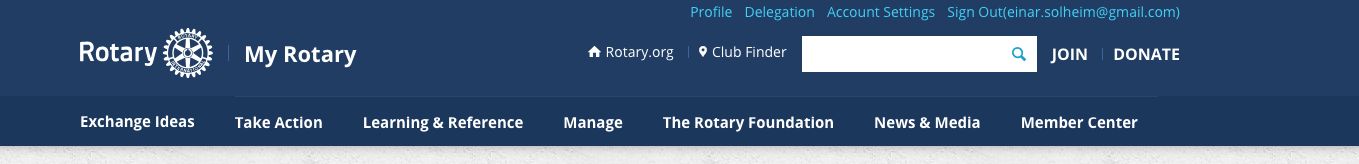 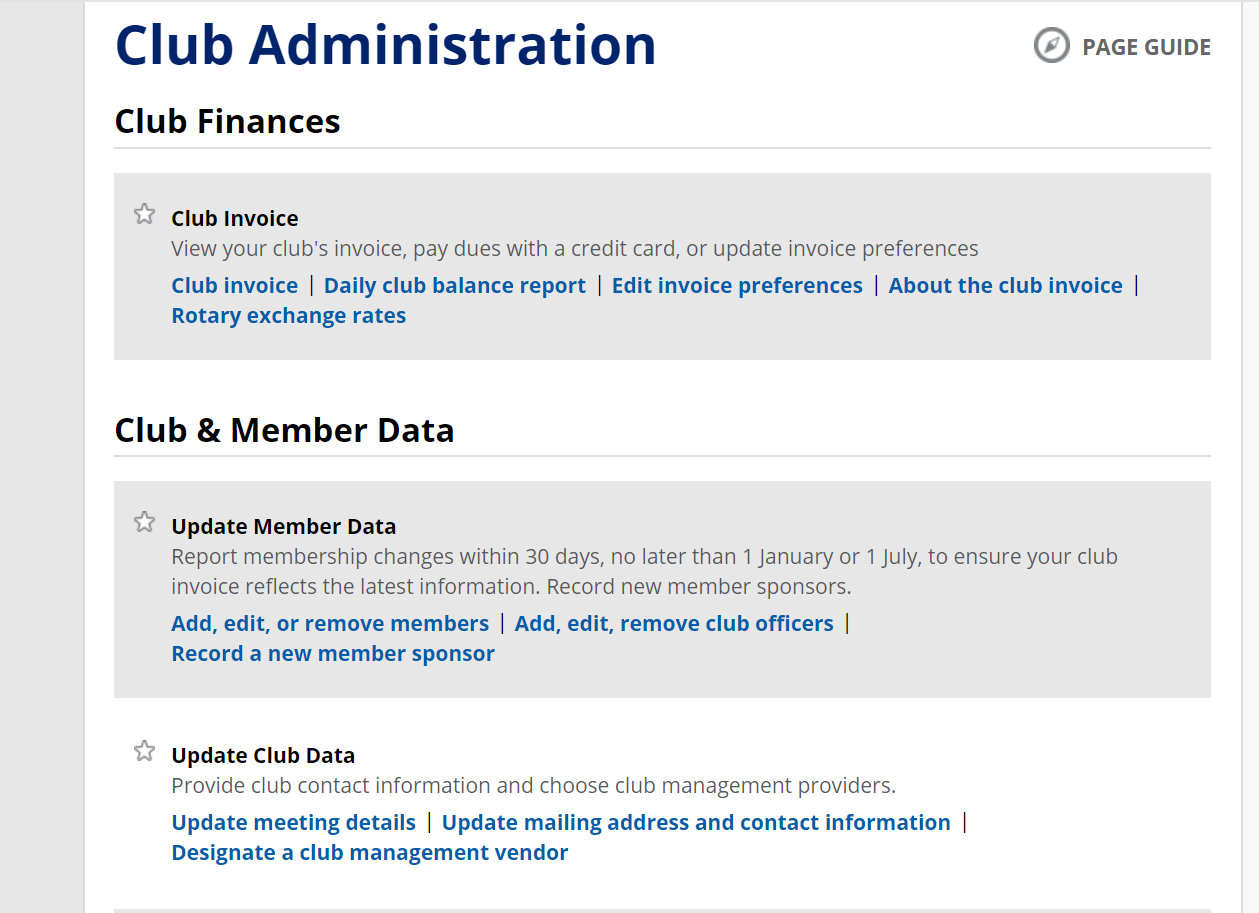 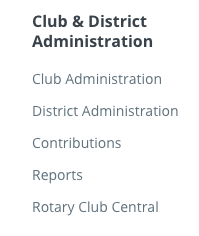 Manage – Club administration
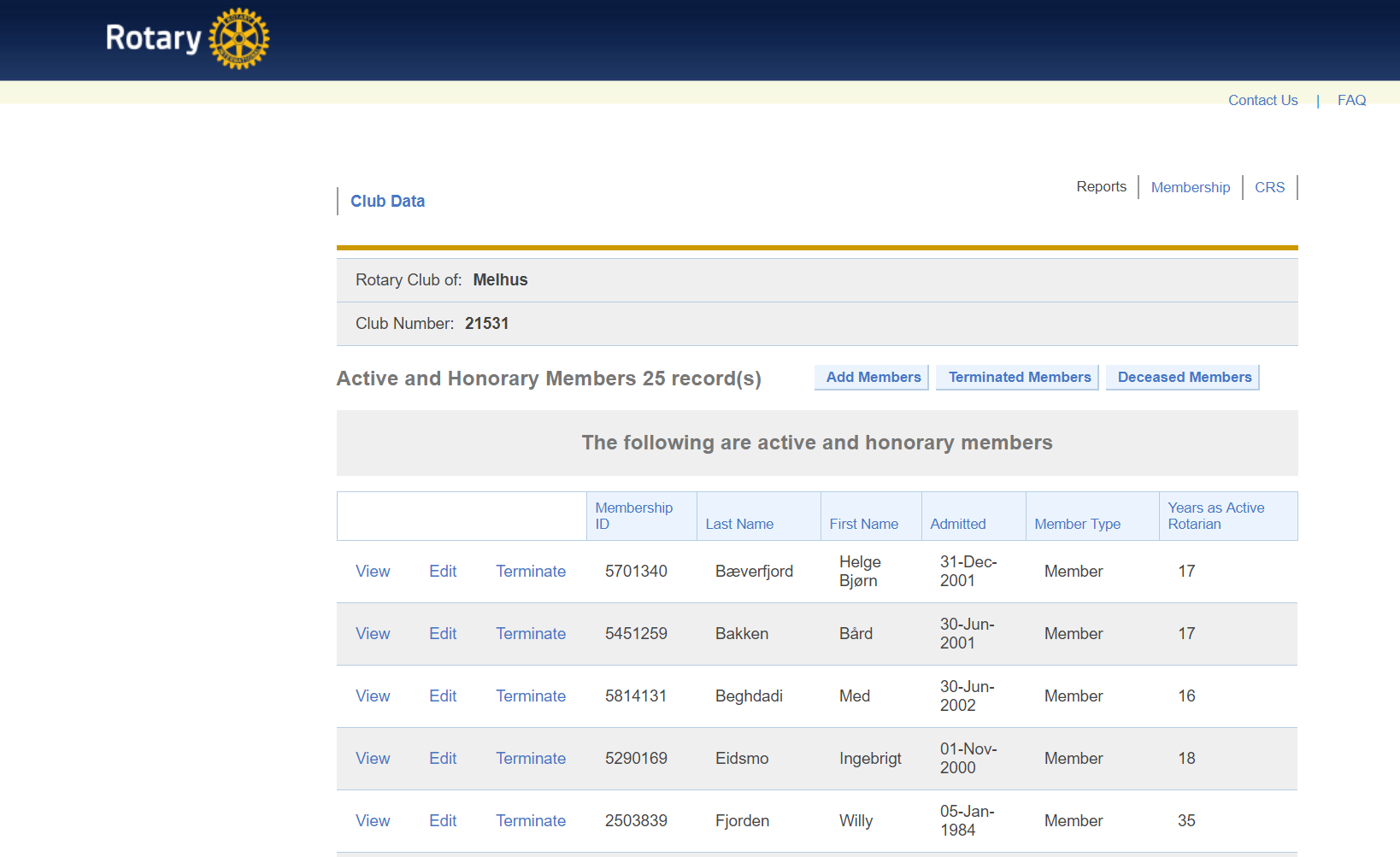 Sekretæren i klubben kan slette et medlem i RI. Men må ikke legge inn nye medlemmer. Nye medlemmer skal legges inn i medlemsnett som så synkroniseres mot RI.
Synkroniseringen går bare en vei, fra medlemsnett til RI. Ikke andre veien.
Rotary Showcase
Bruksanvisning for å legge prosjekter på RI sin side
Hjelp og støtte
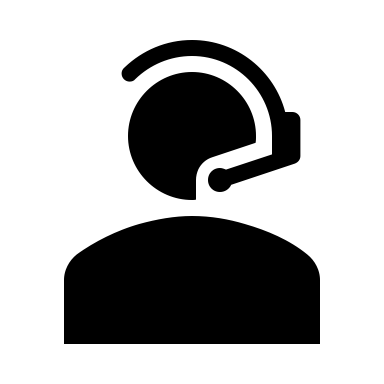 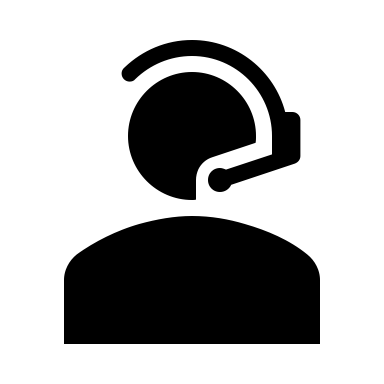 Organisering av hjelp og støtte
Hvis vi ikke følger prosedyren, påløper kostnader
Support@rotary.no
Send henvendelser til 
Support@rotary.no 
Bruk distriktsnummer (for eksempel. d2250) som del av emnefeltet.Automatisk fordeling til DICO’er
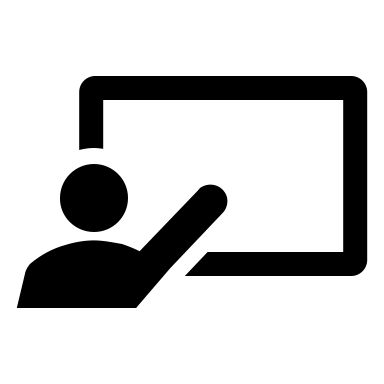 Nettmøter
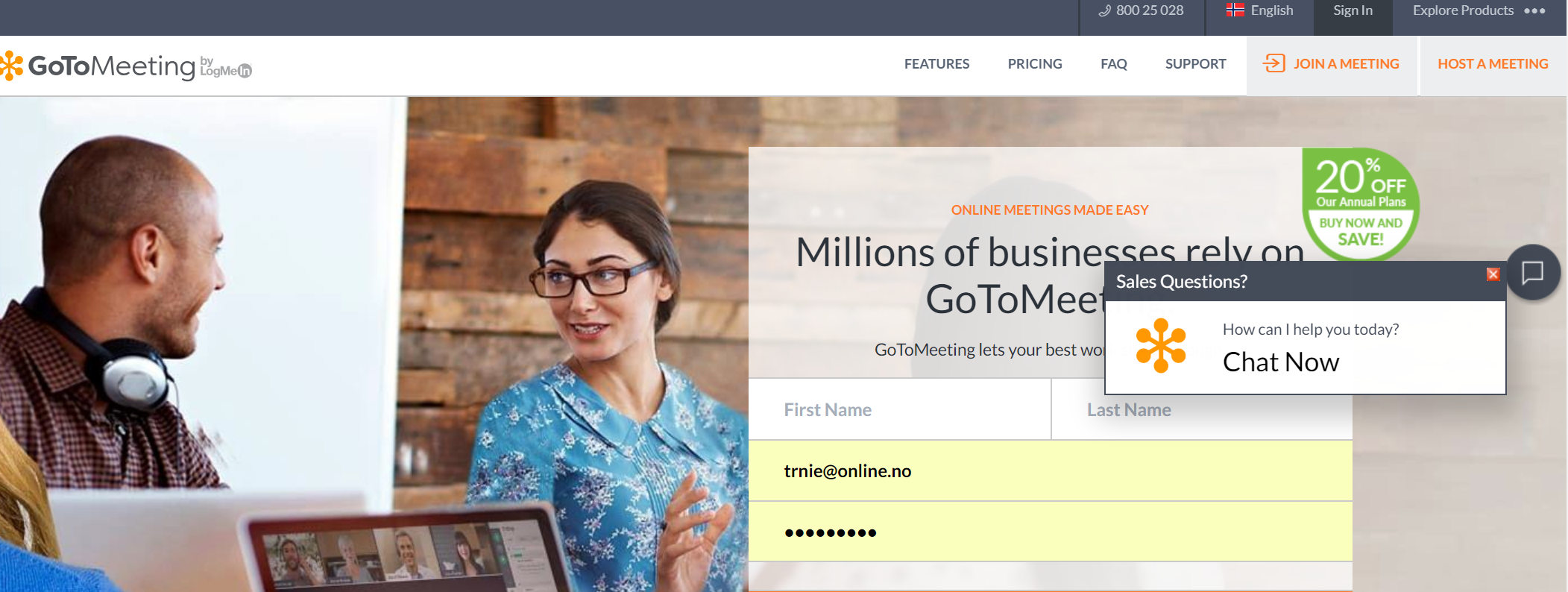 GoToMeeting
Kan spare oss store beløp hvis vi utnytter muligheten
Et års abonnement som prøve 
Lisens for hvert distrikt + NORFO + Komiteer
DICO koordinerer i distriktene 
Kun den som inviterer til møte trenger lisens
Opptak av møtet om ønsket
Presentasjon
Hvordan: support.rotary.no
Utfordringer
Feil i synkronisering med RI 
Opplæring i alle nivå
Kostnader
Lenker til skjema
Rotaryklubbens mål og planer og søknad om momskompenseajon: 
http://d2250.rotary.no/no/skjema

Reiseregning og kjøregodtgjørelse:
http://d2250.rotary.no/no/reiseregning

Avtalegiro med skattefradrag: http://d2250.rotary.no/no/avtalegiro-m-skattefradrag

Søknadsskjema for Paul Harris:
http://www.rotary.no/file-manager/file/TRF/PHF_skjema.pdf?context=mosdoc

Medaljen kan bestilles på følgende skjema: 
https://shop.rotary.org/paul-harris-fellow-medallion